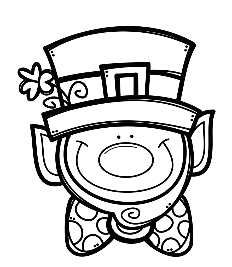 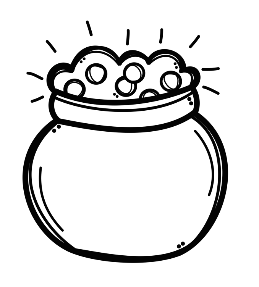 Mrs. Schimke’s Class Newsletter
March 2-6, 2020
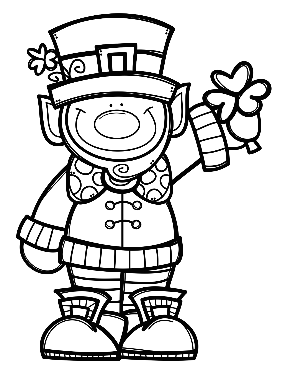 Teacher Notes

*Remember to initial or sign the student planner each night so that I know you’ve seen the nightly homework. 

*All test, quiz, and assignment dates are subject to change.

*Your child should be reading every night for our 24 Book Challenge.
Dates to Remember
2/28 Spelling Contracts Due 
and SHEF Bingo Night
3/3 Dr. Seuss homework due
3/12 Treat Day
3/19 3rd Quarter ends and 1st day Spring
3/26 Hot Lunch
3/27 Early Release
Weekly Specials
M-Music & PE
T-PE (Art every other week)
W-Technology & PE
Th-Music & PE
Friday-Library & PE
MARCH BIRTHDAYS
22-Ellie
31-Nora
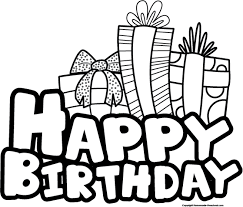 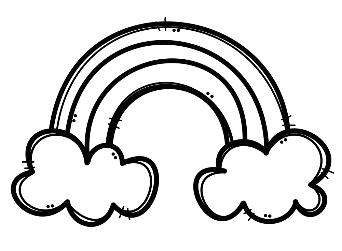